Do Now:                    What is Philosophy?
Answer the Do Now question in 1 OR 2 SENTENCES. 
If you really have no idea then just say that. 
(5 MIN)
Philosphy
Greek
Sophia
Philo
KNOWLEDGE
LOVE
of
Do Now:  Give your best answer to the question below in 1 OR 2 SENTENCES.
What is “knowledge”?
Knowledge is the awareness and understanding of particular aspects of reality. It is the clear, lucid information gained through the process of reason applied to reality.
”an unexamined life is not worth living”                                                       Socrates
SOCRATES
Lived 469 – 399 BCE 
One of the founders of Western Philosophy
No writings or theories 
Always asks questions about things he finds interesting
Socratic Dialectic
Executed for corrupting the Athenian youth
Plato  - describes him as a irritating insect
SOCRATIC DIALECTIC – A method of discovering the truth.
Not a debate!

Not persuasion!

You do not assume that you have the answer or that your viewpoint is better than somebody else’s.

You are in a mutual conversation with somebody to improve your understanding and help another person improve theirs. You work together to arrive at the truth.
SOCRATIC DIALECTIC
A guide for arriving at the truth
	Intellectual midwifery (maieutic)
SOCRATIC DIALECTIC
The teacher is just a guide to arriving at certain truths
The teacher does not try to feed the students knowledge or truth.
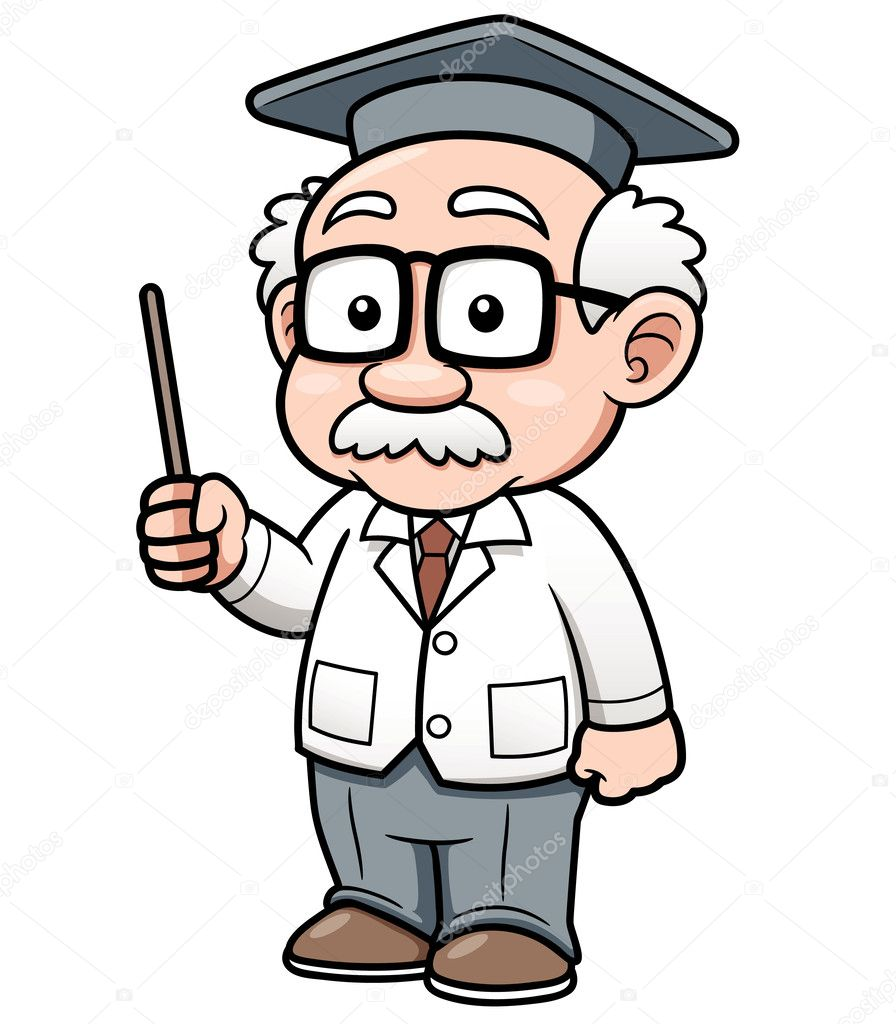 The students are active agents in the acquisition of knowledge.
The students are no longer passive recipients of  knowledge.
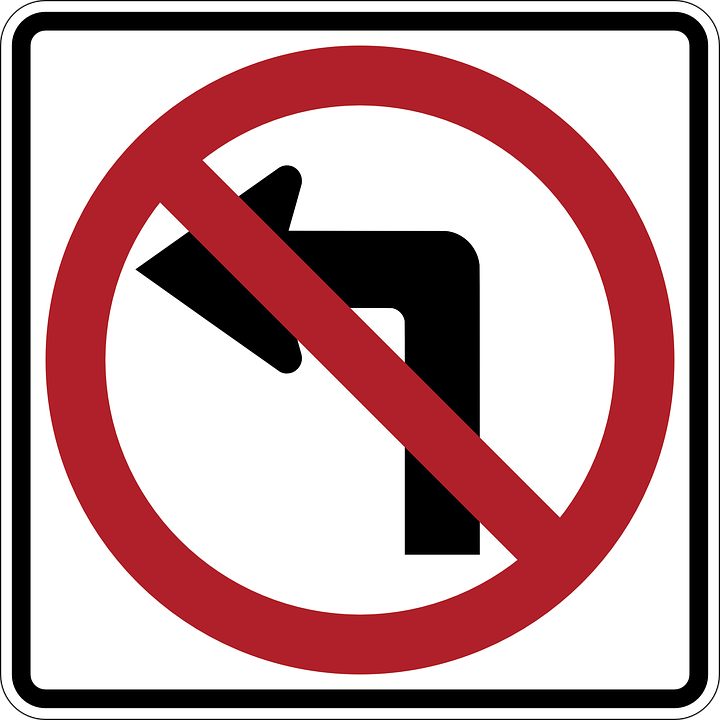 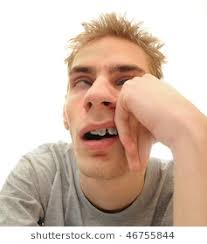 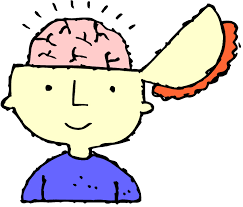 KNOWLEDGE
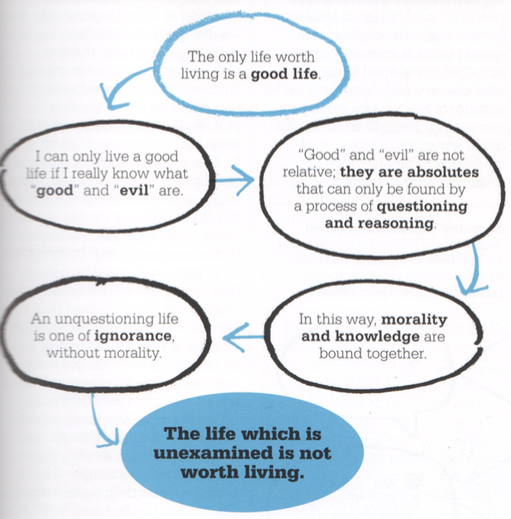 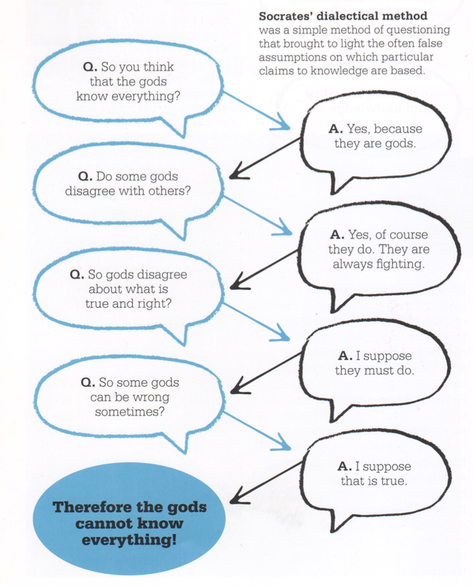 [Speaker Notes: Class on Socratic Dialectic

Explain the dialectical processes
Show the ”dialectical chain” and how it works.
For students in to groups of four
Give students a beginning question for a dialectical chain (ie: What is truth?) 
Have them work singly to create a four (?) response “dialectical chain” that comes to a conclusion about the answer to the beginning question.
Students the come together in groups of 4-6 and, together, create a new, well-thought dialectical chain which draws on everybody’s work
Presentation to Class along with defense of their conclusion.]
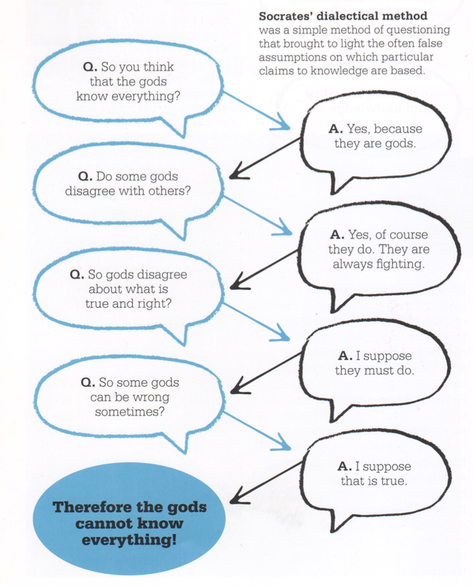